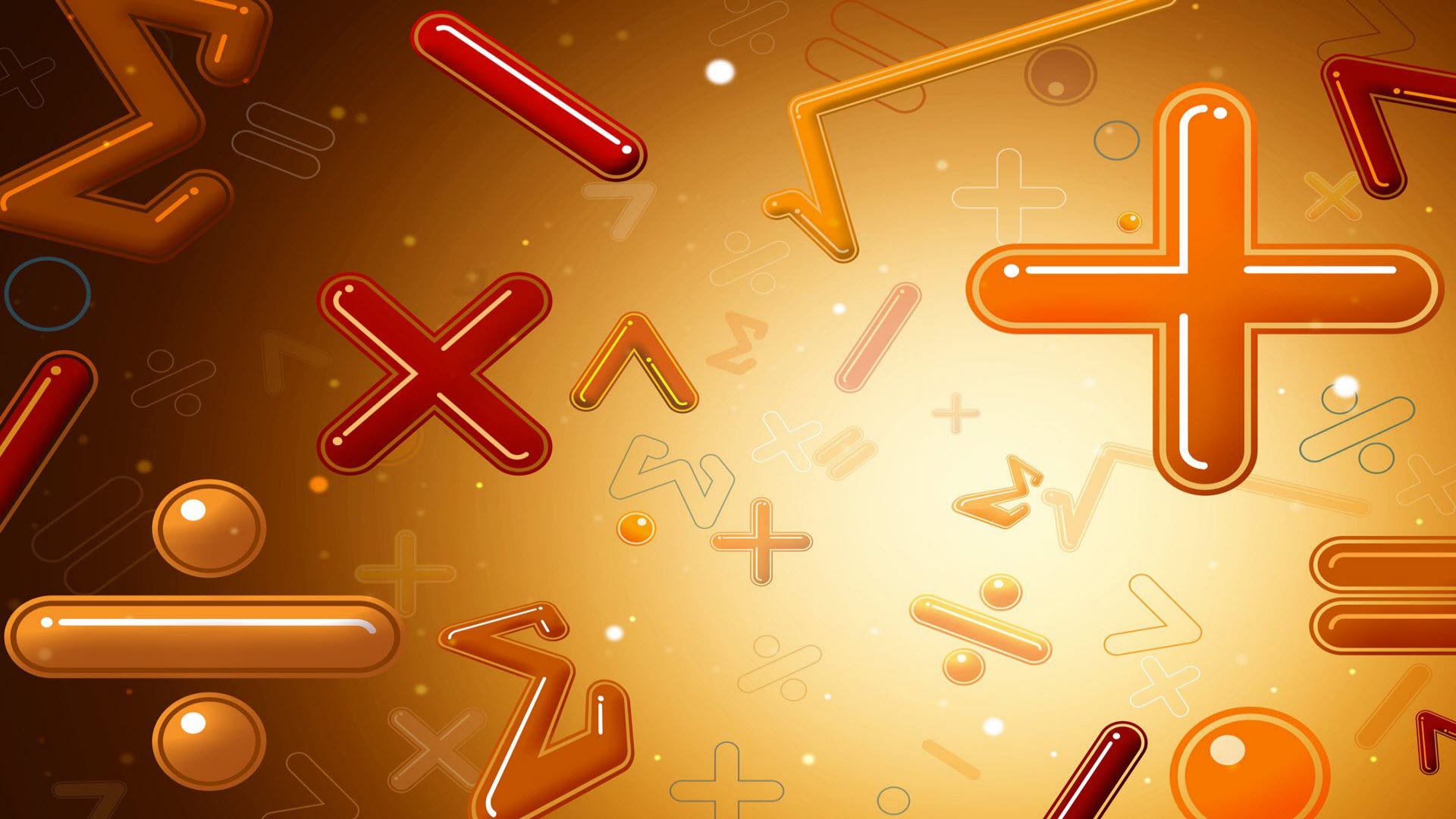 Thứ năm  ngày 21  tháng 10  năm 2021
Toán
LUYỆN TẬP CHUNG
(SGK trang 43)
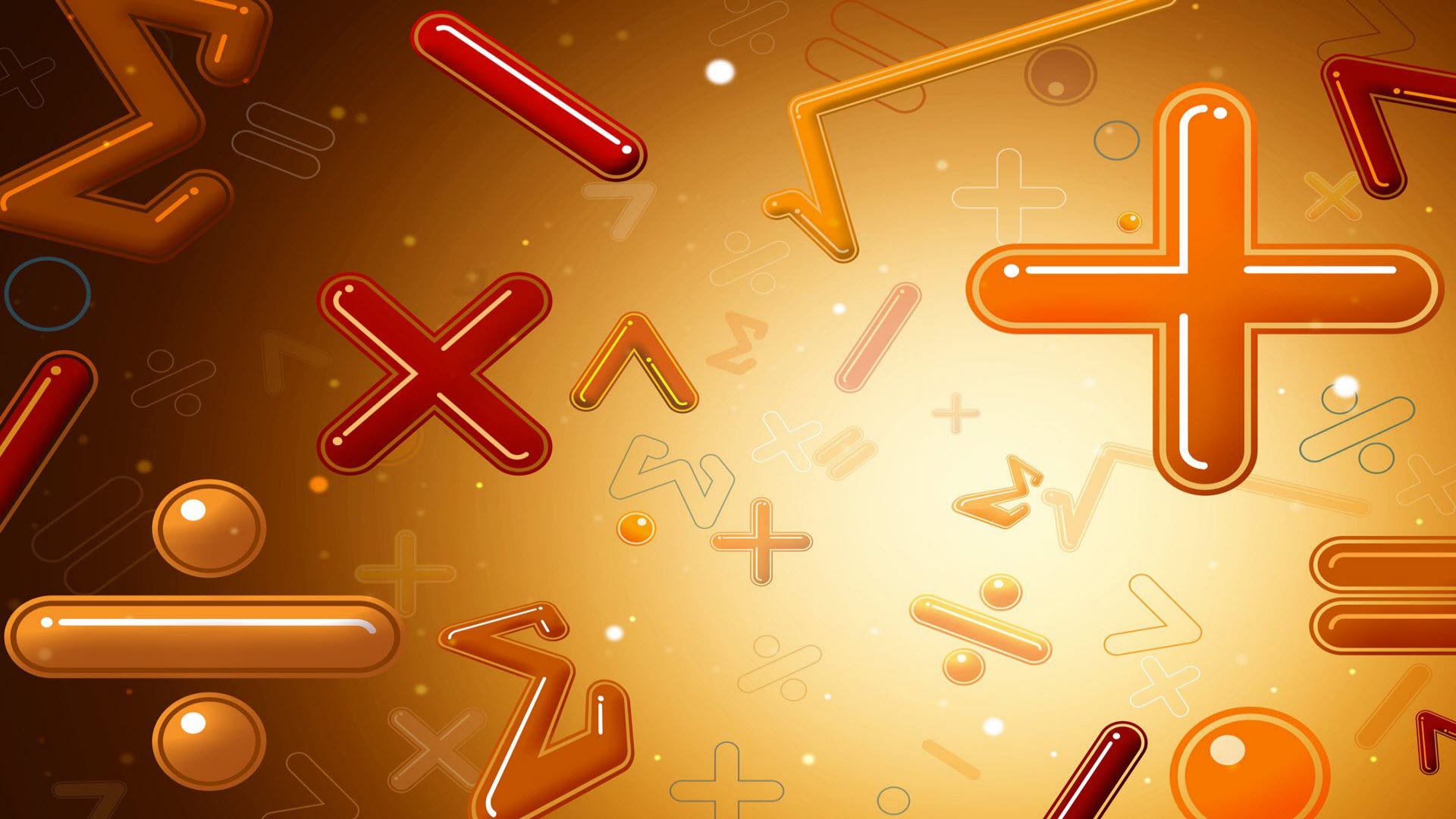 Bài 1
Đọc các số thập phân sau đây:
7,5
28,416
201,05
0,817
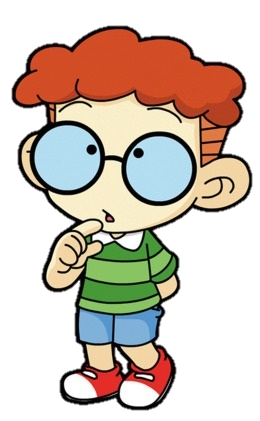 36,2
9,001
84,302
0,010
[Speaker Notes: Lưu ý HS đọc theo 2 cách]
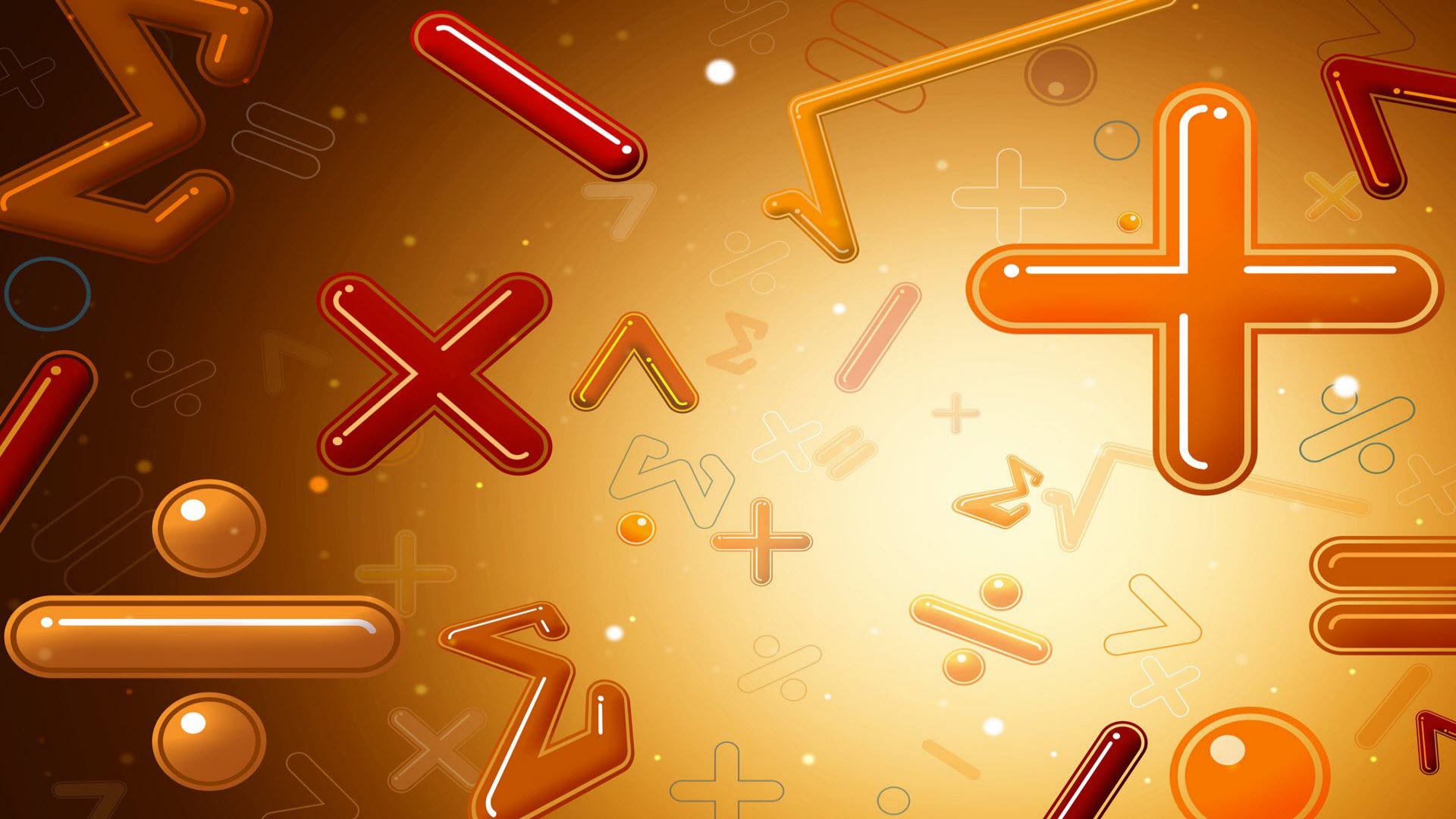 Viết số thập phân có:
Bài 2
5,7
32,85
0,01
0,304
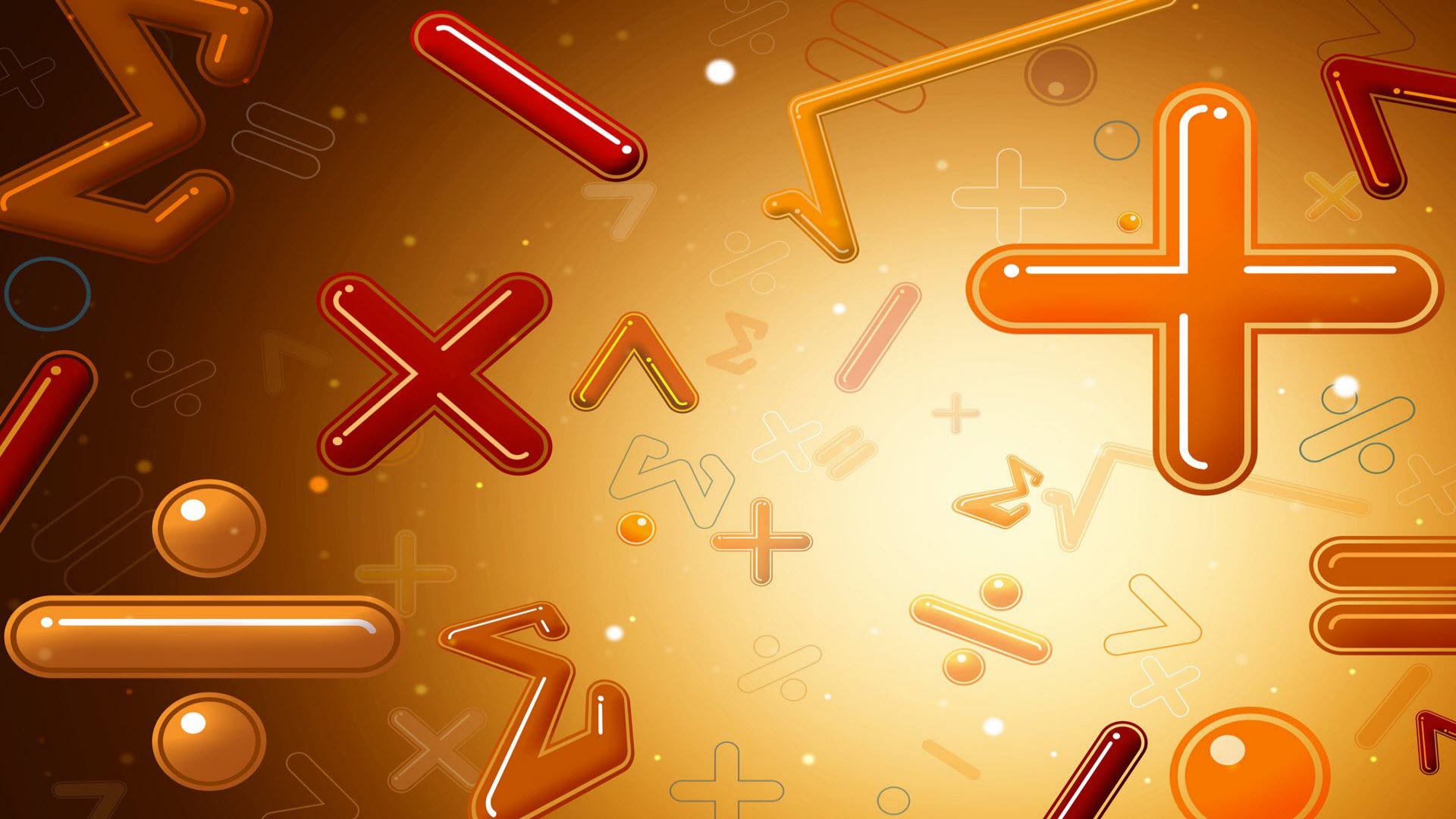 Bài 3
Viết các số sau theo thứ tự từ bé đến lớn:
42,358
42,538
41,835
41,538
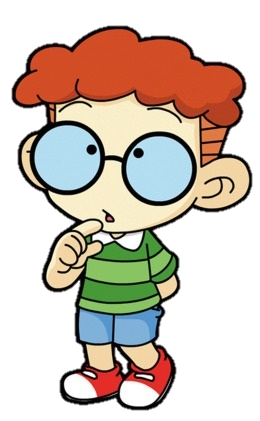 <
<
<
Các số theo thứ tự từ bé đến lớn là:
41,538 ; 41,835 ; 42, 358 ; 42,538
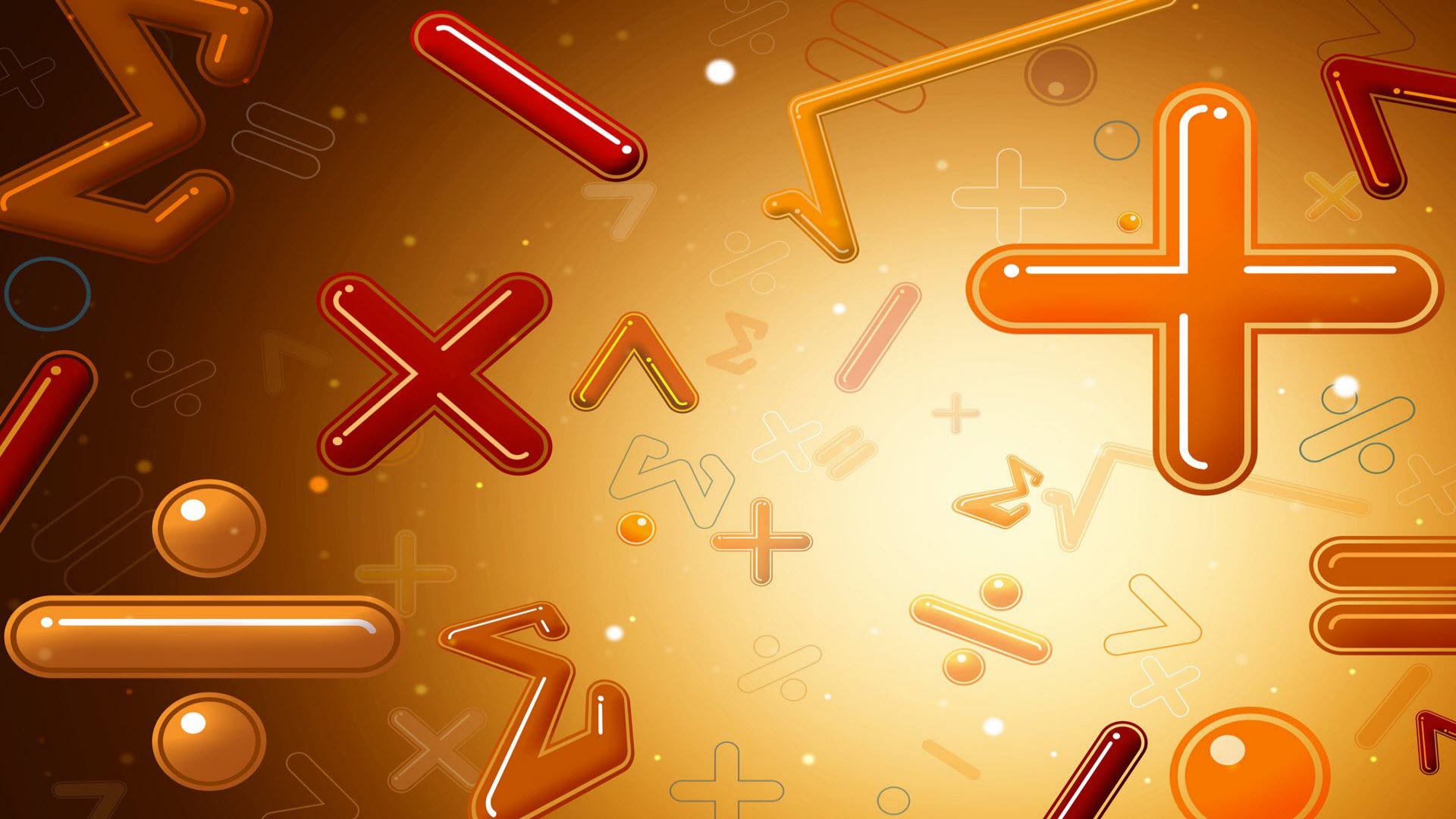 Bài 4
Tính bằng cách thuận tiện nhất:
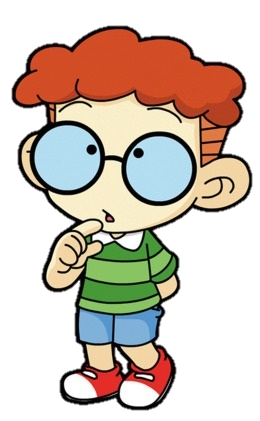 [Speaker Notes: Lưu ý HS đọc theo 2 cách]
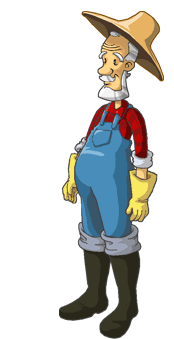 NHỔ CÀ RỐT
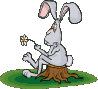 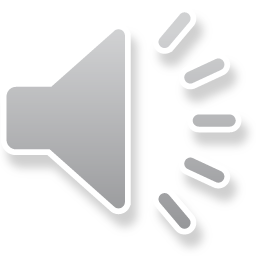 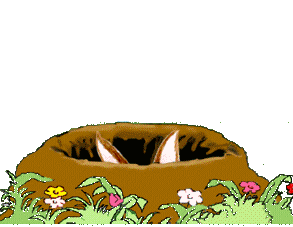 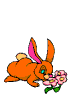 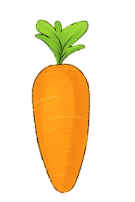 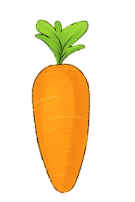 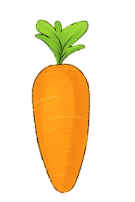 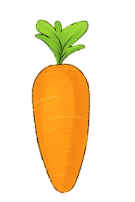 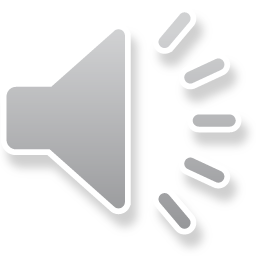 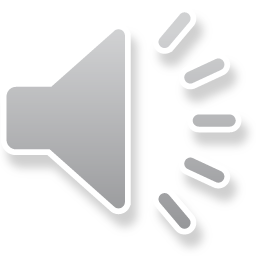 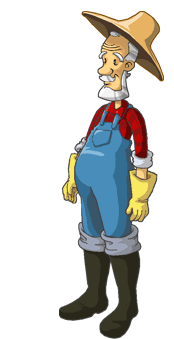 Con có dám thử không?
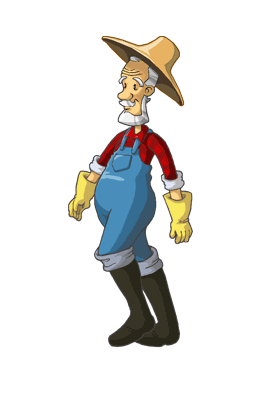 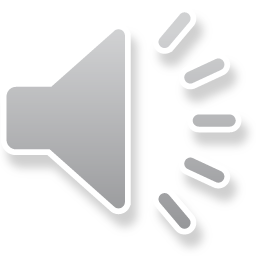 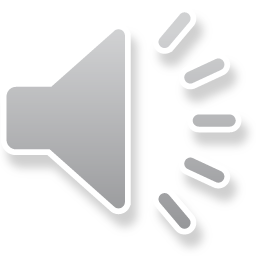 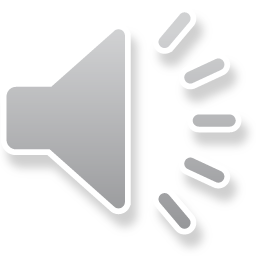 Được chứ. Nhưng để ta xem con ở trường có học hành đàng hoàng không thì ta mới cho.
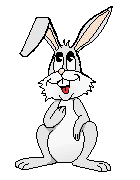 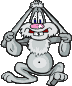 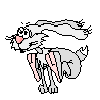 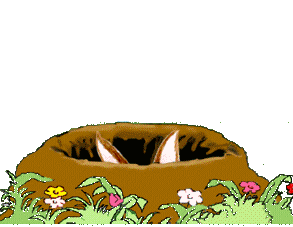 Bác ơi ! Cháu đói lắm bác cho cháu củ cà rốt được không ạ ?
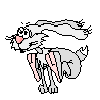 Dạ. Con đồng ý!
Giờ ta sẽ cho con tự nhổ cà rốt
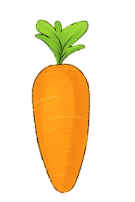 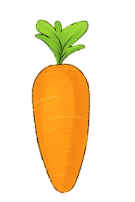 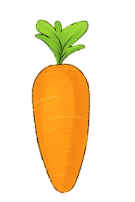 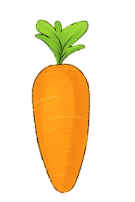 Chữ số thích hợp điền vào chỗ chấm là:
56,2…3   <    56,245
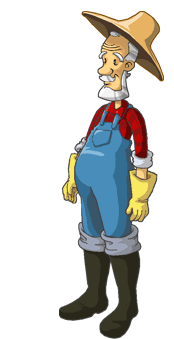 A : 4
B : 5
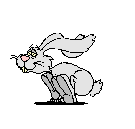 C : 6
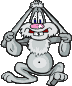 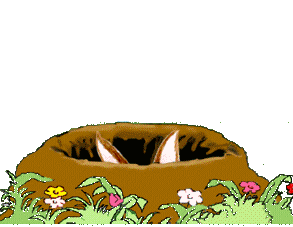 D : 7
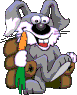 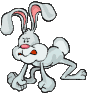 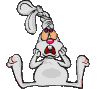 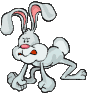 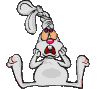 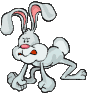 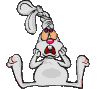 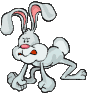 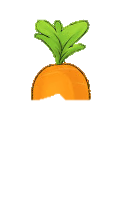 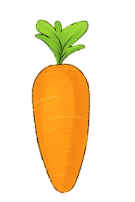 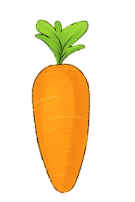 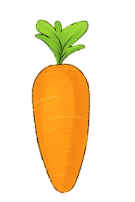 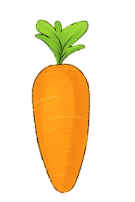 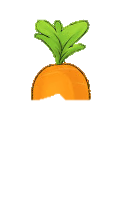 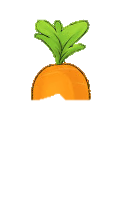 A                   B                   C                   D
Số tự nhiên thích hợp điền vào chỗ chấm là:
14,57   > ……. >    13,57
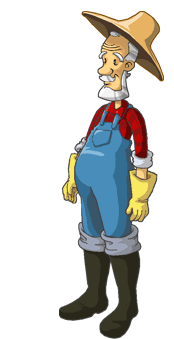 A : 13
B : 14
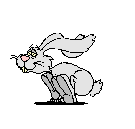 C : 15
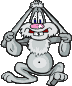 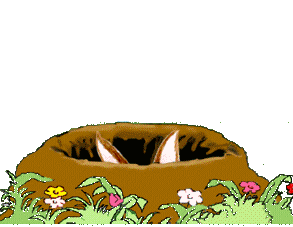 D : 16
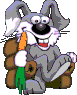 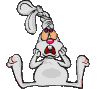 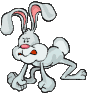 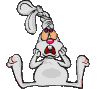 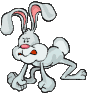 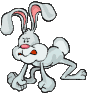 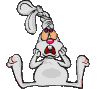 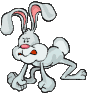 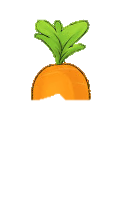 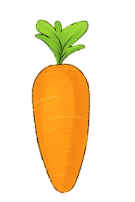 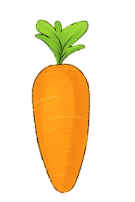 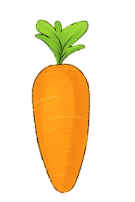 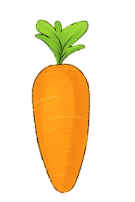 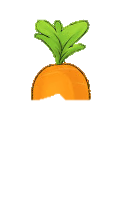 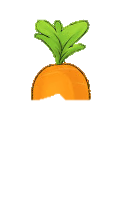 A                   B                   C                   D
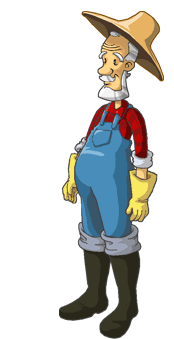 A : 0,25
B : 1,25
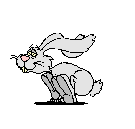 C : 0,1250
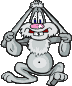 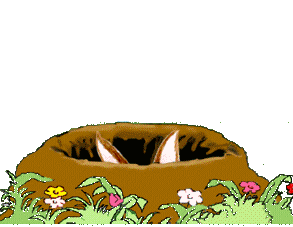 D : 12,5
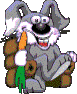 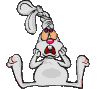 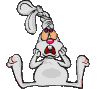 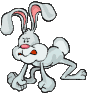 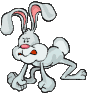 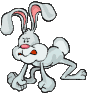 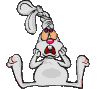 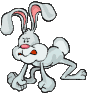 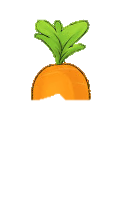 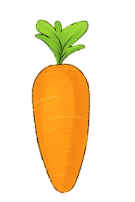 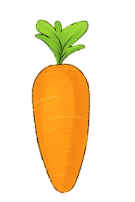 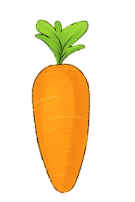 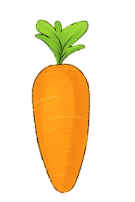 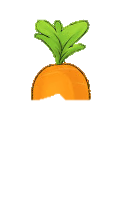 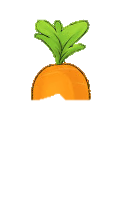 A                   B                   C                   D
2m 34 cm = …….m
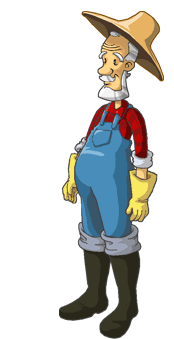 A : 2,034
B : 23,4
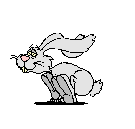 C : 0,234
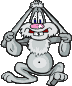 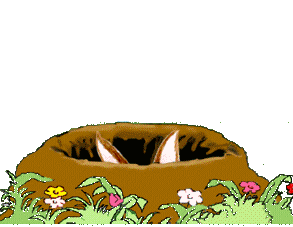 D : 2,34
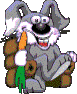 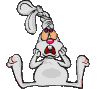 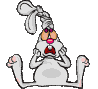 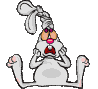 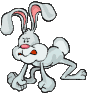 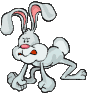 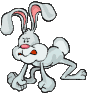 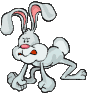 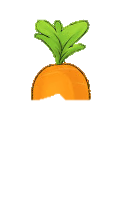 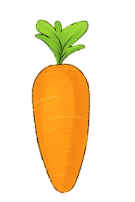 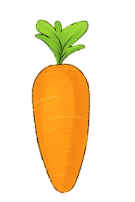 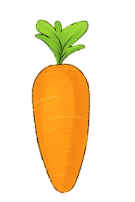 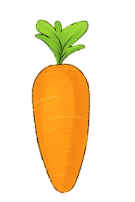 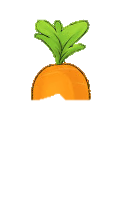 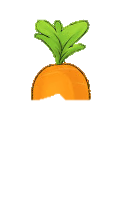 A                   B                   C                   D
Cách chơi: 
Học sinh chọn đáp án nào bạn hãy bấm vào củ cà rốt theo đáp án đó.
Chú thỏ sẽ tự đi đến nhổ cà rốt và sẽ biết được đáp án đúng, sai.
Cuối cùng bấm vào bác nông dân sẽ ra đáp án đúng.
Bấm vào màn hình qua slide chứa câu hỏi tiếp theo.